《天然药物学》
《果实类药物-决明子》
药学系  中药教研室 彭孝鹏老师
决明子
01
药材来源
目录
02
性状鉴别
03
性味及功效
CONTENT
请修改这里的课程名称
药材来源
01
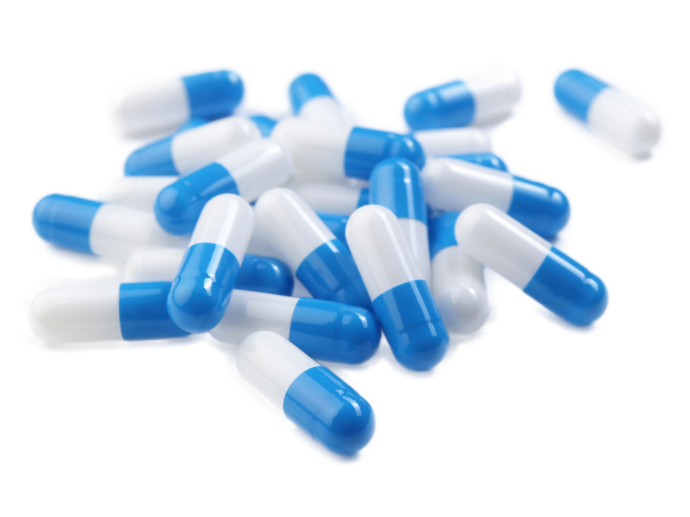 药材来源
决明子
[来源] 为豆科植物决明和小决明的干燥成熟种子
请修改这里的课程名称
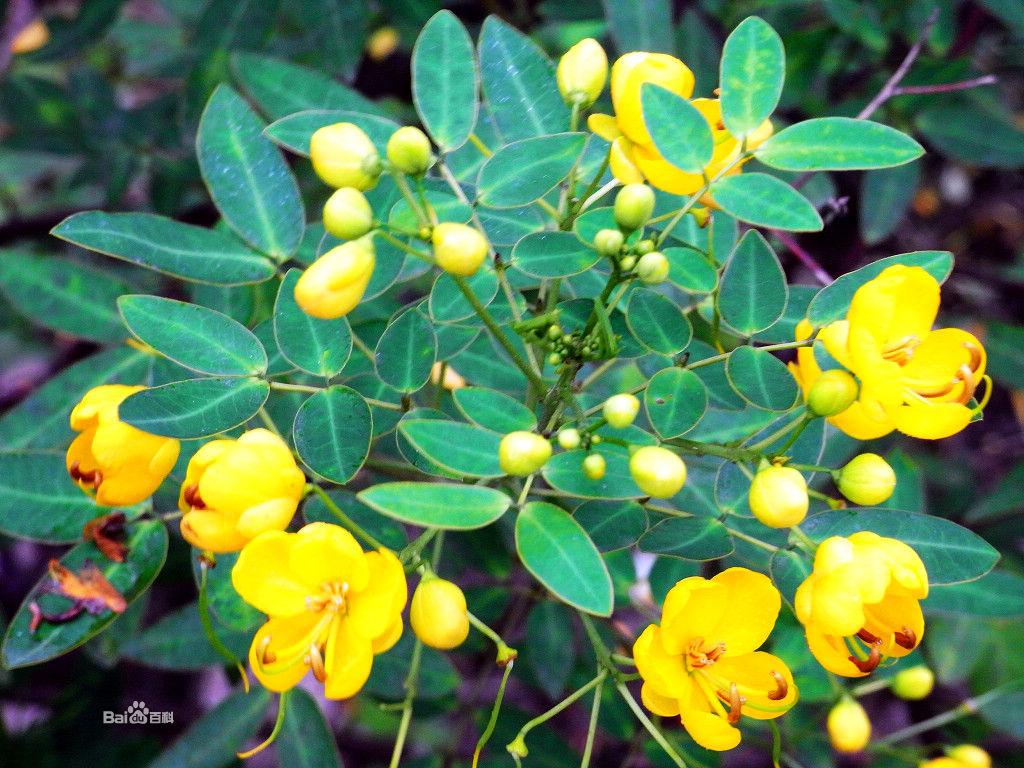 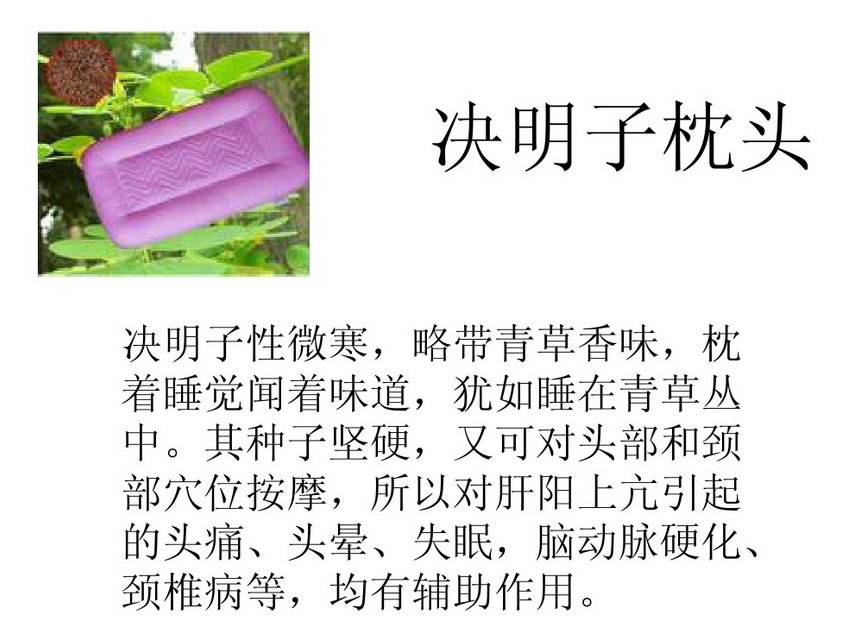 性状鉴定
02
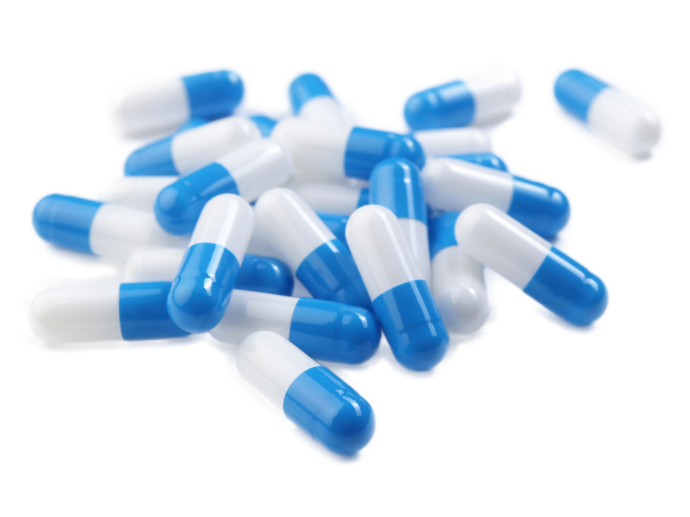 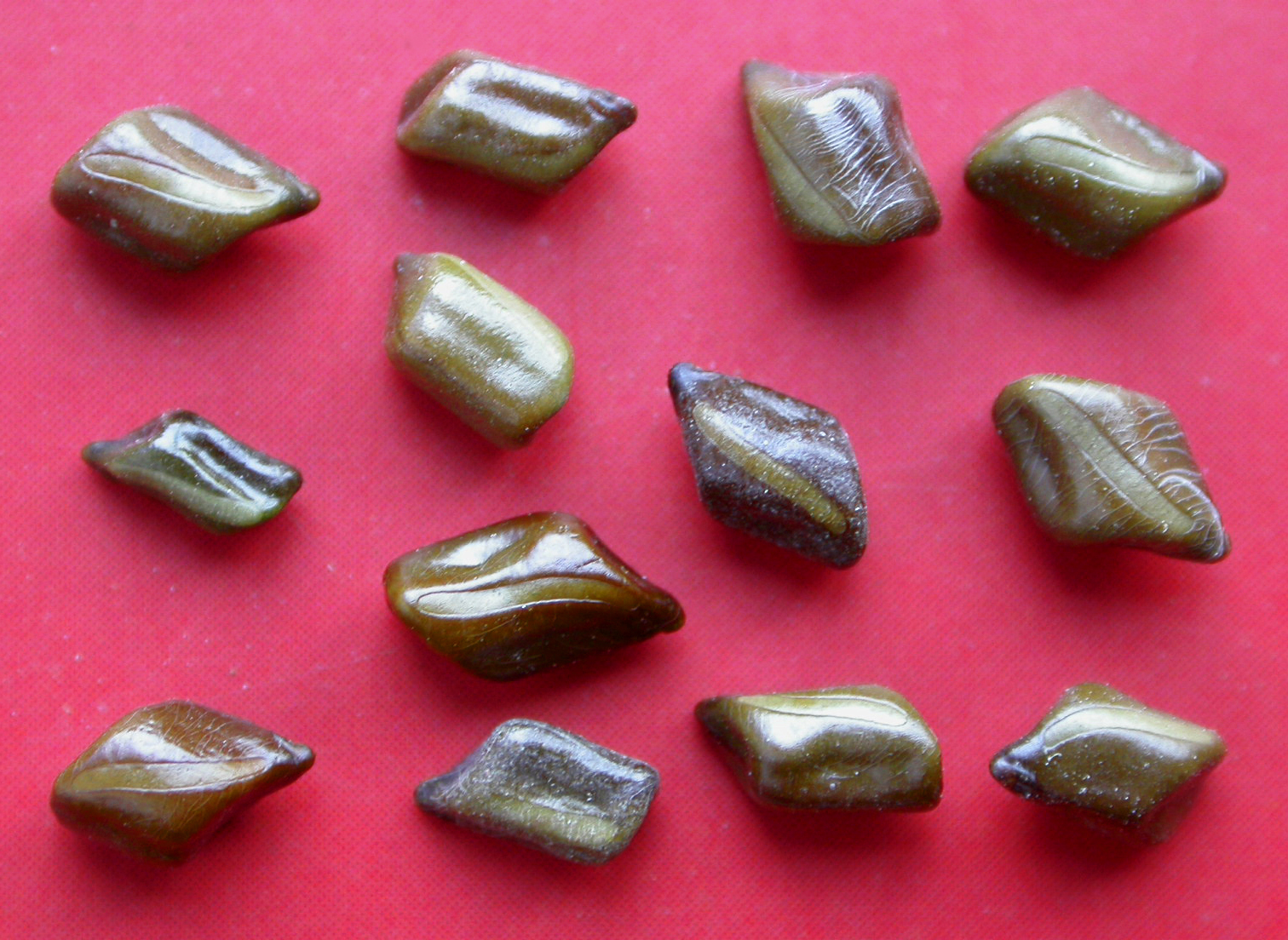 性状鉴定
性味及功效
03
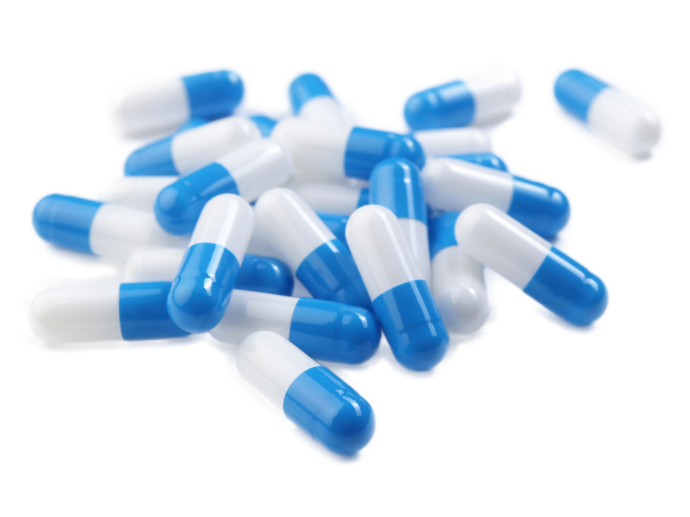 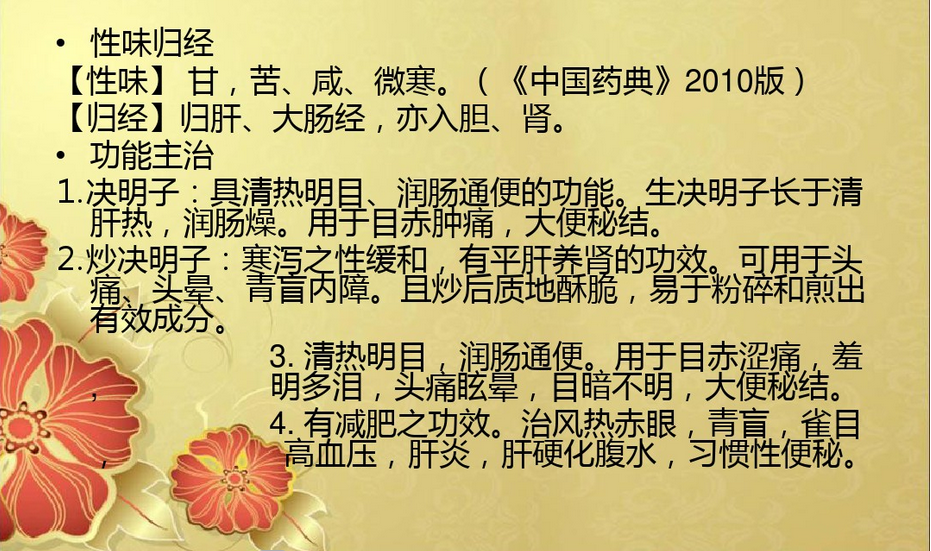 《天然药物学》
《果实类药材-决明子》
敬请关注下一节内容
《果实类药材-连翘》